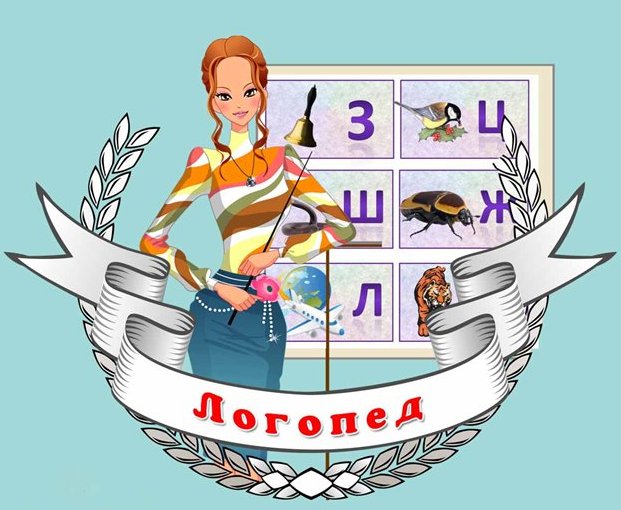 ПЕРЕЧЕНЬ ДОКУМЕНТОВ ШКОЛЬНОГО ЛОГОПЕДА.
Документы являющиеся обязательными :
списки уч-ся с нарушением речи, нуждающихся в создании особых образовательных условий (списки минигрупп);  
журнал учёта посещаемости логопедических занятий;
 расписание логопедических занятий;
 речевые карты уч-ся с ОВЗ;

Другие виды документации отражающие  работу логопеда:
положение о работе школьного логопеда;
должностная инструкция;
паспорт логопедического кабинета;
годовой план учебно-методической работы;
поурочное и перспективное планирование; коррекционной работы;
рабочие тетради учащихся;
график работы логопеда;
отчётная документация.
Перечень рекомендуемой логопедической документации  в рамках реализации ФГОС НОО обучающихся с ОВЗ.
Индивидуальный речевой маршрут обучающегося с ОВЗ.
Адаптированная образовательная программа.
 Профили учащихся по результатам обследования в начале, середине и конце учебного  года.
Тетрадь взаимосвязи работы логопеда и учителя с учащимся, имеющими особые образовательные потребности.
Тетради записи консультаций родителей и педагогов.